CS 5412/Lecture 23 Fault Tolerance
Ken Birman
Spring, 2022
http://www.cs.cornell.edu/courses/cs5412/2022sp
1
Breakdown of our topic
What does the theory tell us?

How do individual systems like HDFS self-repair after failure?

What happens when systems are built in layers?  Do new inter-layer coordination issues arise?  How can a “restarted” layer be sure that the storage layers it depends on are already fully repaired and correct?
http://www.cs.cornell.edu/courses/cs5412/2022sp
2
Is Failure handling “impossible?”
This topic has a mix of a new perspective (based on theory) with practical material that revisits something we heard about earlier.

The theory emerges from work to formalize “tolerating a failure.”

The practical example we will consider is the fault recovery feature used in the Apache architecture, where it reruns failed tasks.
http://www.cs.cornell.edu/courses/cs5412/2022sp
3
First a 1000-foot review: Where does fault-tolerance arise?
This is a kind of introduction and also a reminder of previous lectures where we touched on the topic
http://www.cs.cornell.edu/courses/cs5412/2022sp
4
How do Apache Services handle failure?
We’ve heard about some of the main “tools”
  Zookeeper, to manage configuration
  HDFS file system, to hold files and unstructured data
  HBASE to manage “structured” data
  Hadoop to run massively parallel computing tasks
  Hive and Pig to do NoSQL database tasks over HBASE, and then to    create a nicely formatted (set of) output files
http://www.cs.cornell.edu/courses/cs5412/2022sp
5
[Speaker Notes: Reminder of the apache tools we’ve discussed]
Three kinds of issues to think about
How does each element work when things are healthy?

How does each element detect failures, and if needed, repair itself to recover from damage the fault might have caused (such as a file that wasn’t fully written, and should be deleted and regenerated)?

How do the layers synchronize?  If layer A lives on layer B, when layer A is ready to restart after a crash, can it be sure that B is already repaired?
http://www.cs.cornell.edu/courses/cs5412/2022sp
6
Apache: Key aspects
What do applications in the Apache platform do to “detect” failures?

What if a failure is just some form of transient overload and self-corrects?
  How would the component realize it was dropped by everyone else?

How can Apache self-repair the damaged components, and resume?
http://www.cs.cornell.edu/courses/cs5412/2022sp
7
[Speaker Notes: The first thing to think about is the sensing of failure.

Then we can ask how we avoid sensing “confusions”

And finally, how we can initiate self-repair for such a messy situation!]
As a time-line
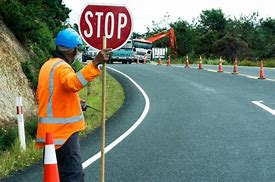 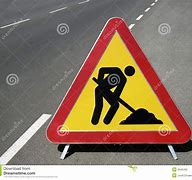 New work will have to wait!
Healthy system  doing work
Healthy
 again!
Healthy system resumes normal work
Failure occursand is detected
Any system needs to go through a series of stages to deal with failues

If the failure could have damaged data or left an execution in a disrupted state, cleaning up will be important.
http://www.cs.cornell.edu/courses/cs5412/2022sp
8
How to detect a failure
It isn’t as easy as you might expect
http://www.cs.cornell.edu/courses/cs5412/2022sp
9
?
Ways to detect failures
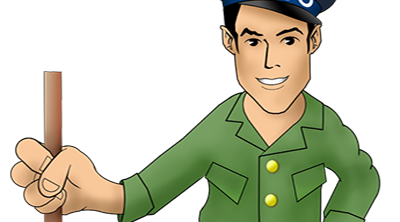 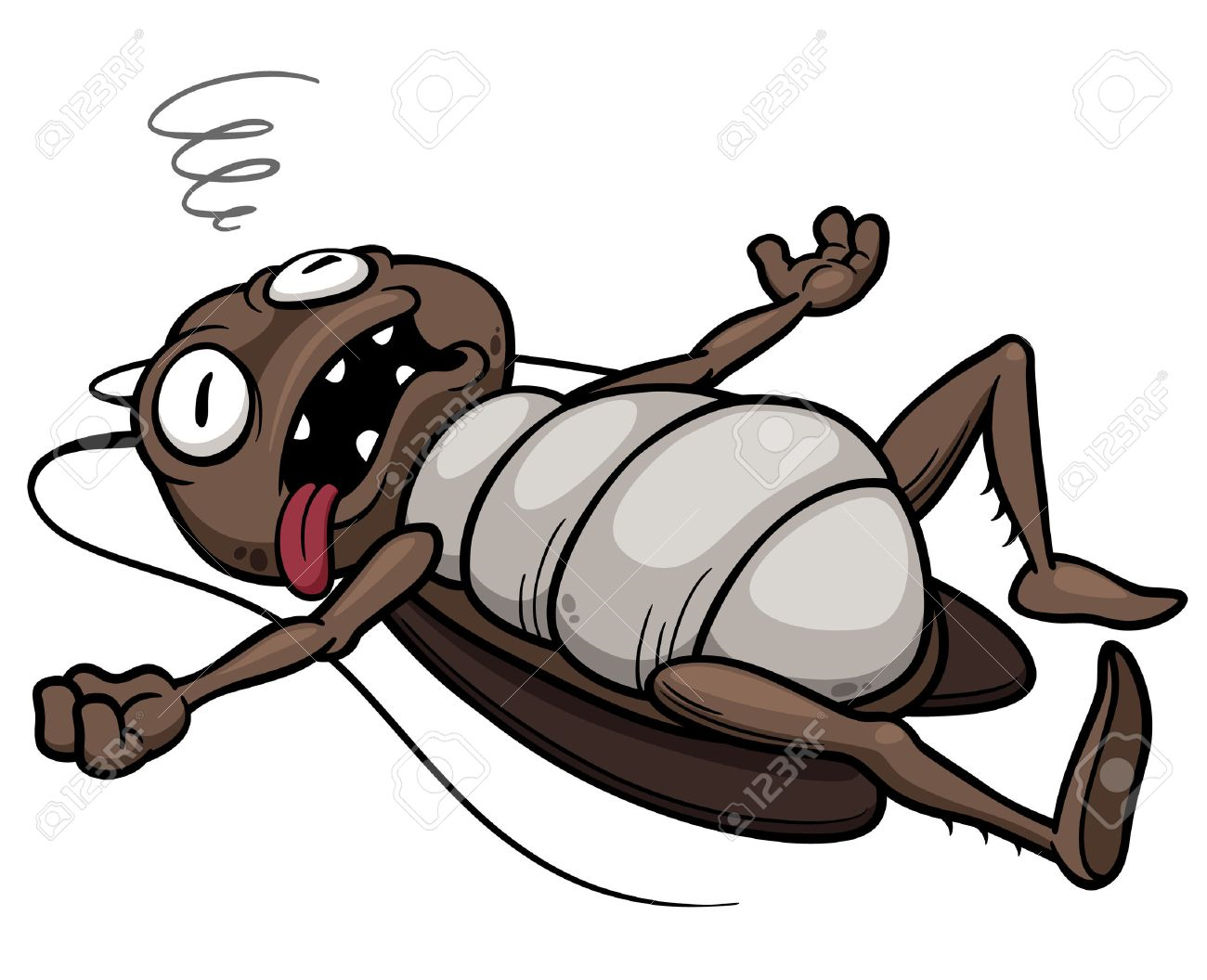 Something segment faults or throws an exception, then exits

A process freezes up (like waiting on a lock) and never resumes

A machine crashes and reboots
http://www.cs.cornell.edu/courses/cs5412/2022sp
10
[Speaker Notes: Failures can show up in many ways.  Some are more trustworthy than others (is that critter really dead, or just stunned?)]
Some really weird examples
Suppose we just trust TCP timeouts, but have 2 connections to a process.
  What if one connection breaks but the other doesn’t?  
     … can you think of a way to easily cause this?
  What if A thinks B is down, and B thinks A is down?

When clocks “resynchronize” they can jump ahead or backwards by many seconds or even several minutes.  
  What would that do to timeouts?
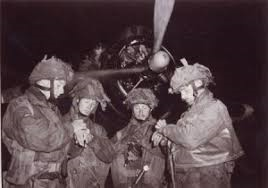 http://www.cs.cornell.edu/courses/cs5412/2022sp
11
[Speaker Notes: Clock synchronization is a famous source of weird failure behaviors!]
The Famous FLP Theorem
Inconceivable!
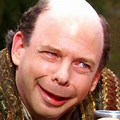 http://www.cs.cornell.edu/courses/cs5412/2022sp
12
slow network links can mimic crashes
MIT Theoreticians Fischer, Lynch and Paterson modelled fault-tolerant agreement protocols (consensus on a single bit, 0/1).  This is easy with perfect failure detection, but can we implement perfect detection?.

They proved that in an asynchronous network (like an ethernet), any consensus algorithm that is guaranteed to be correct (consistent) will run some tiny risk of indefinitely stalling and never picking an output value.

One implication: on an ethernet, perfect failure sensing is impossible!
http://www.cs.cornell.edu/courses/cs5412/2022sp
13
[Speaker Notes: Slow links are another big source of issues.

In fact this leads to a famous theory result.  We’ll spend a few slides on it.  It proves that it is impossible to build a system that is consistent, fault-tolerant, and guaranteed to make progress under all possible conditions.

In fact the FLP scenario is ultra-unlikely.  But it is still enough to prevent a proof of what people call “total” correctness, meaning guaranteed progress with consistency and fault-tolerance.  At best we can have highly likely progress.]
How does the “FLP” proof work?
They look at agreeing on consensus via messages, with no deadlines on message delivery.

Their proof first shows that there must be some input states in which there is a mix of 0 and 1’s proposed by the members, and where both are possible outcomes (thinking of an election, with two candidates).

They call this a “bivalent” state, meaning “two possible vote outcomes”
http://www.cs.cornell.edu/courses/cs5412/2022sp
14
[Speaker Notes: These next slides are hard to write mini-notes about, so please refer to the recommended books or the FLP paper itself for deeper details:

Michael J. Fischer, Nancy A. Lynch, and Michael S. Paterson. 1985. Impossibility of distributed consensus with one faulty process. J. ACM 32, 2 (April 1985), 374-382. DOI=http://dx.doi.org/10.1145/3149.214121]
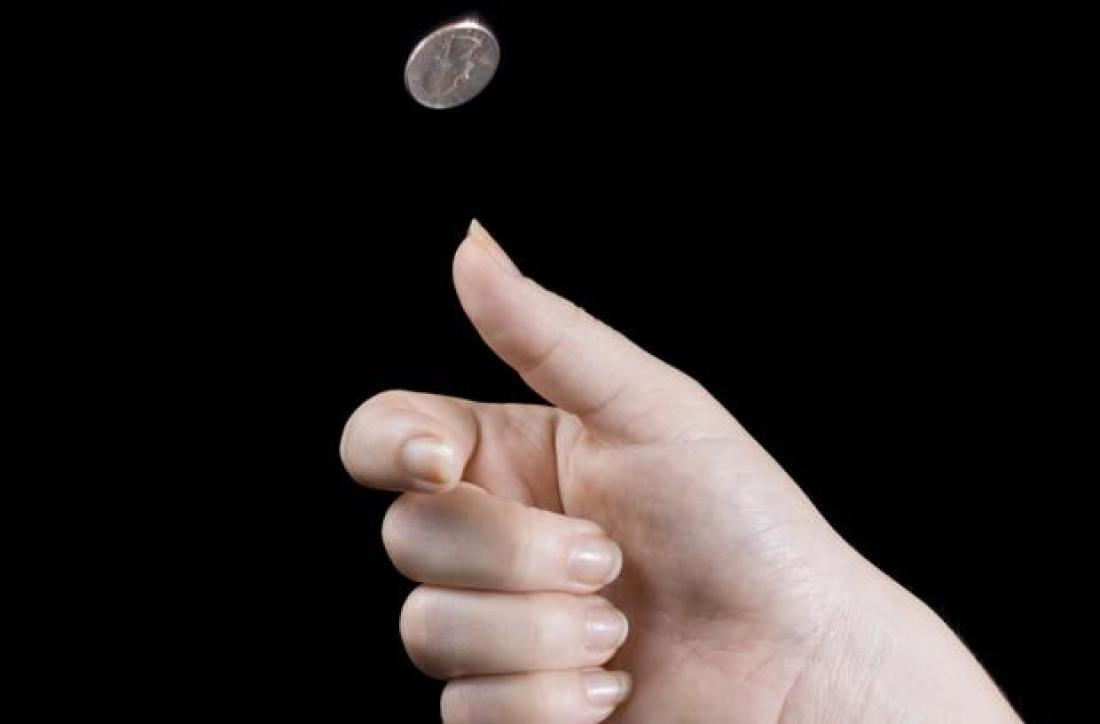 Example of a Bivalent state
Suppose we are running an election and 0 represents voting for John Doe, whereas 1 represents a vote for Sally Smith.  Majority wins.  But N=50.  To cover the risk of ties, we flipped a coin: in a tie, Sally wins.
  Suppose half vote John, half for Sally, but one voter has a “connectivity    problem”.  If that vote isn’t submitted on time, it won’t be tallied.
  With 25 each, Sally is picked.  But if just one Sally vote is delayed, then    the exact same election comes out 25 for John, 24 for Sally… John wins
  Can we safely make a decision here?
http://www.cs.cornell.edu/courses/cs5412/2022sp
15
[Speaker Notes: Bivalent means “could go either way”]
Core of FLP result
Now they will show that from this bivalent state we can force the system to do some work and yet still end up in an equivalent bivalent state.  Then they repeat this procedure

Effect is to force the system into an infinite loop!
 And it works no matter what correct consensus protocol you used.  
 This makes the result very general
http://www.cs.cornell.edu/courses/cs5412/2022sp
16
Bivalent state
S* denotes bivalent state
S0 denotes a decision 0 state
S1 denotes a decision 1 state
System starts in S*
Events can take it to state S0
Events can take it to state S1
Sooner or later all executions decide 0
Sooner or later all executions decide 1
http://www.cs.cornell.edu/courses/cs5412/2022sp
17
Bivalent state
e is a critical event that takes us from a bivalent to a univalent state: eventually we’ll “decide” 0
System starts in S*
e
Events can take it to state S0
Events can take it to state S1
http://www.cs.cornell.edu/courses/cs5412/2022sp
18
Bivalent state
They delay e and show that there is a situation in which the system will return to a bivalent state
System starts in S*
Events can take it to state S0
Events can take it to state S1
S’*
http://www.cs.cornell.edu/courses/cs5412/2022sp
19
Bivalent state
System starts in S*
In this new state they show that we can deliver e and that now, the new state will still be bivalent!
Events can take it to state S0
Events can take it to state S1
S’*
e
S’’*
http://www.cs.cornell.edu/courses/cs5412/2022sp
20
Bivalent state
System starts in S*
Notice that we made the system do some work and yet it ended up back in an “uncertain” state.  We can do this again and again
Events can take it to state S0
Events can take it to state S1
S’*
e
S’’*
http://www.cs.cornell.edu/courses/cs5412/2022sp
21
Core of FLP result in words
In an initially bivalent state, they look at some execution that would lead to a decision state, say “0”
 At some step this run switches from bivalent to univalent, when some   process receives some message m
 They now explore executions in which m is delayed

It turns out that if m is delayed, the system always reaches some other bivalent state before any decision can be reached.
http://www.cs.cornell.edu/courses/cs5412/2022sp
22
Core of FLP result
Now they show that there is actually a bivalent state in which they can deliver m, the delayed message, and no decision will occur.

This form of delayed delivery
  Forced the system to do some work
  Left it in a bivalent state, just like it started.

They just loop and do this again and again.  No decision is ever reached!
http://www.cs.cornell.edu/courses/cs5412/2022sp
23
Implication?
If you have a fault-tolerant protocol able to solve consensus, like Derecho or Paxos or Chain Replication…

… and you have an all-powerful adversary who attacks the system

… it can be prevented from ever reaching a decision!
http://www.cs.cornell.edu/courses/cs5412/2022sp
24
But what did “impossibility” mean?
In effect, “fault tolerant consensus is impossible.”

But do you believe this statement?

Or do you feel as if it is using a tortured concept of “possible” and “impossible” to come up with a cute claim?
http://www.cs.cornell.edu/courses/cs5412/2022sp
25
At the center of it: The adversary
A very clever adversarial attack.

This is like one of those horror movies where the evil spirit can do the worst possible thing at the worst possible moment.

In practice, no adversary ever has this much control
http://www.cs.cornell.edu/courses/cs5412/2022sp
26
We live in the real world, not a movie!
This is a problem!

FLP is clearly a “real” risk.

And yet the kind of attack it imagines cannot really arise!  In fact it is easy to show that a system like Derecho or any Paxos protocol will make progress even with really simple added assumptions about message delays being “random” and not “controlled”
http://www.cs.cornell.edu/courses/cs5412/2022sp
27
So...
In fact the fault is in the theoretical model!  It gives too much power to the attacker.

Yet at the same time, because partitioning failures can cause Paxos or Derecho to freeze up (they can lose quorum), in some sense a result similar to FLP applies in any case!

With real systems, freeze-up is a real risk… even if not due to FLP attacks!
http://www.cs.cornell.edu/courses/cs5412/2022sp
28
What does this say about elections?
Think back to the John and Sally election scenario

In a real election, sooner or later we call a halt and count the votes that are in hand.  

At that point the “votes” are immutable and the set of votes is known.  It just becomes an exercise in counting – nothing more.  Even the tie-breaking rule, and the outcome of the coin flip, become immutable.
http://www.cs.cornell.edu/courses/cs5412/2022sp
29
[Speaker Notes: Proves that bivalent states can take some steps yet end up still bivalent.]
Does FLP matter?
FLP is often cited as a proof that “consistency is impossible” but in fact it only tells us that any digital system could run into conditions where it jams.  We already knew that, due to partitioning.

On the other hand, it also has a problematic “implication”.  It makes it very hard to prove the correctness of real systems using a pure logic formulation.  We need probabilistic assumptions and goals, and only can show some high likelihood of progress.
http://www.cs.cornell.edu/courses/cs5412/2022sp
30
Implication?
If we can’t do perfect failure sensing, we need to make do with something imperfect.

This ties back to the idea of a system that manages its own membership.

If the manager layer can’t be sure that some process is healthy, it is allowed to just declare that the process has failed!
http://www.cs.cornell.edu/courses/cs5412/2022sp
31
[Speaker Notes: The key point is subtle.  In the FLP proof, the idea of failure was external: a process was healthy or failed and this is just given to us as a ground truth.

With Zookeeper or Derecho or similar Paxos-based systems, we don’t really care if the process is actually healthy or failed.  We care about whether the majority of the system is happy with including that process as a member.  This removes failed processes from the membership set, but also might mean that some healthy ones are removed because the majority somehow has difficulty reaching them.

Reasons might include slow responses on a network request, or unreachability, or in fact a genuine failure.  In some sense this replaces “truth” with “application-specific decisions about the health of processes.”]
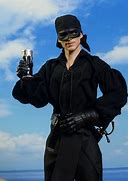 How to “work around” FLP
It was very simple.I poisoned bothglasses of wine.
http://www.cs.cornell.edu/courses/cs5412/2022sp
32
How does Derecho do it?
It has a virtually synchronous self-managed membership service, sort of like Zookeeper.  

Recall that we discussed the term virtual synchrony at the time: it centers on ordering of membership views (epochs), state transfers and multicast.

Originally used in Isis Distributed Toolkit in 1980’s, but then explored in many papers and books.
http://www.cs.cornell.edu/courses/cs5412/2022sp
33
[Speaker Notes: Given this, Zookeeper can keep a list of which processes are in a system.  They have a form of automatically managed file in which the file will auto-update if a process seems to be sick, then everyone gets a notification and can reread the file to update their internal state appropriately.]
How does Derecho do it?
Periodic “heartbeat” messages are sent by healthy processes.  

Each process watches for these heartbeats.  A timeout triggers “failure suspicion”.  Also, if a TCP connection breaks, the live process will immediately deem the other endpoint as having crashed.  

At the core is a form of Paxos.  It prevents split-brain behavior if leader failure is suspected.  Zookeeper is very similar.
http://www.cs.cornell.edu/courses/cs5412/2022sp
34
[Speaker Notes: Here we are talking about the Zookeeper service itself, not your application.  Both are structured as a group or pool of processes.  But for this slide we are focused on the one running the Zookeeper code.]
But can virtual synchrony avoid the FLP problem?
FLP is not directly applicable: in FLP, a healthy process must be allowed to vote.  

In systems like Zookeeper, a healthy process might be “killed” by accident, but this keeps the system alive when it might otherwise freeze up).

Anyhow, this still leaves partitioning as a risk.  We can’t evade the risk of freezing up – we can only evade the FLP “scenario” for that happening.
http://www.cs.cornell.edu/courses/cs5412/2022sp
35
a theory person would argue that no solution can evade the FLP Theorem
The distributed systems theory community considers the FLP theorem to be the bottom line.

No system that can solve consensus is able to guarantee progress.

They also understand that in practical cloud settings, we may not be worried about the FLP scenario, or even the partitioning scenario (we can design a redundant network to minimize that risk…)
http://www.cs.cornell.edu/courses/cs5412/2022sp
36
[Speaker Notes: Zookeeper itself could “livelock” but this is not actually seen in real systems.]
A practical person… would agree!
FLP is a law of nature.

But a practical person would then say that well, systems like Derecho and Cascade and Paxos – and Zookeeper – aren’t guaranteeing progress.  They make a best effort

Both can freeze up if a system partitions and neither side has the majority of the servers.  Freezing up because of FLP is actually, far less likely!
http://www.cs.cornell.edu/courses/cs5412/2022sp
37
In effect, they don’t avoid FLP
The bottom line is that “fault tolerance is impossible” and yet “we solve it!”

It is almost as if we finesse the meaning of the word “impossible”, so that we take it to mean “usually possible, but not always.”

This is good enough because after all, the whole data center could have a leaky roof and shut down.  Guaranteed progress isn’t always meaningful.
http://www.cs.cornell.edu/courses/cs5412/2022sp
38
What about Hadoop?
How does it deal with failures?
http://www.cs.cornell.edu/courses/cs5412/2022sp
39
HDFS use of Zookeeper views
Recall that in HDFS every file has one or more replicas.  It uses chain replication, with Zookeeper tracking the chain members!  

If a chain member fails, HDFS still has a healthy replica and reads can continue.  It restarts the failed member or launches some new node to take on the same role, and copies data from a healthy replica if needed to repair the failed replica.

If all replicas fail, HDFS will wait for recoveries.  But in the normal case, HDFS itself stays available for reads.
http://www.cs.cornell.edu/courses/cs5412/2022sp
40
Big challenge: Hadoop (mapReduce)
Failures could cause some tasks to disappear.

MapReduce and Hadoop will automatically restart the failed task on some other node (they will even run extra copies of very slow task, “just in case”)

Whichever task finishes first, successfully, is considered to have completed that step and the others are terminated if any are still running.  If they do produce output, it is ignored.
http://www.cs.cornell.edu/courses/cs5412/2022sp
41
[Speaker Notes: So now we have “one big idea” – if a process looks unhealthy, we remove it.

That leaves a kind of hole.  How will we fill this hole?

Different Apache services have different ways to think about the question.  But the basic idea is pretty similar: “rerun the failed elements of the job, and this will recreate the files that they were supposed to create, and then we will be fine.”
Keep in mind that Apache is never talking directly to IoT devices.  For Apache, everything is in files, all the time.]
Hadoop is “at most once” reliable
This basic task fault handling ensures that each Hadoop task will be performed at least once, but at most one output will be preserved.

What if a task fails while writing files?
http://www.cs.cornell.edu/courses/cs5412/2022sp
42
Recall that HDFS is append-only
We discussed the rule that HDFS uses for file updates: either create a whole new file version or append to a file.  You can’t update the middle of a file – seek into the middle of an HDFS file will cause writes to fail.

… so, if some task has to be restarted, HDFS can just restore any files that task was writing to back to the length they had before the task started!

This works well because in Hadoop, every object can be constructed from some other object by some kind of repeatable (“idempotent”) computation
http://www.cs.cornell.edu/courses/cs5412/2022sp
43
[Speaker Notes: Now we can see why HDFS favors an append-only file model: this is just a very easy way to handle “rollback” – you simply truncate the file.  HDFS does allow files to be deleted and then replaced by new versions but you aren’t supposed to use that option when working with most of the Apache applications.  They just only run forward and any file removals are to clean up garbage, NOT to replace them as a tricky way to do updates.]
Checkpoints
HDFS adds a “checkpoint” feature to what POSIX normally can support.

The checkpoint is just a file that contains the names, version numbers and lengths of the files your Hadoop application is using.  To “roll back” it just truncates files back to the size they had and restores any deleted files.

This assumes that deleted file versions are kept around for a little while.
http://www.cs.cornell.edu/courses/cs5412/2022sp
44
Visualizing Hadoop failures in images
job
Mapped tasks:    A      B      C      D     E   …
Normal case: A, B… E just run, create output (key,value collections in HDFS files), then the reduce step can run.

Failure case (B crashes).  Now Hadoop just rolls back any files B was appending to and runs B’, to repeat the task.
C.out
E.out
A.out
D.out
B’
B.out
B.out
http://www.cs.cornell.edu/courses/cs5412/2022sp
45
Why such a focus on files?
In fact everything in Hadoop is kept in files, even key,value tuples created by the tasks running on behalf of map, the shuffled data, the sorted version that are input to reduce, and the output from reduce.

This makes it much easier to deal with MapReduce cleanup after a failure: it just tracks what files are created by a task (it deletes the new version), and what files were extended (it restores the old length, truncating any extra data that was being written when the task failed).
http://www.cs.cornell.edu/courses/cs5412/2022sp
46
But tasks can also be disrupted by failures
Apache also has to worry about Hadoop jobs that might be running exactly when the failure occurred.

Very often such a job could be disrupted in some way, hence active tasks shouldn’t be allowed to continue running “as is”.

Hadoop kills all the user-generated tasks, removes any files they may have created and restores any then deleted, then reruns the failed tasks.  (Somehow, Hadoop must also be waiting for HDFS to self-repair)
http://www.cs.cornell.edu/courses/cs5412/2022sp
47
This concept works in all of Apache
The whole Apache infrastructure centers on mapping all forms of failure handling to Zookeeper, HDFS files with this form of “rollback”, and task restart!

It has similar effect to an abort/restart in a database system, but doesn’t involve contention for locks and transactions, so Jim Gray’s observations wouldn’t apply.  Apache tools scale well (except for Zookeeper itself, but it is fast enough for the ways it gets used).
http://www.cs.cornell.edu/courses/cs5412/2022sp
48
What about air traffic control?
These systems have a system-wide virtual synchrony view manager.

The role of the view manager is to atomically report to all components when any failure disrupts any component.  When a view changes, all components instantly “wedge” and adjust to the new view

The system briefly (seconds… not minutes) freezes up and repairs itself, and when it resumes, every component is back to a healthy state.
http://www.cs.cornell.edu/courses/cs5412/2022sp
49
Compare with Apache?
Air traffic control might have state in a few places, but it helps that the flight plan records reside in a single database that every other process simply mirrors, read-only.

The key thing is to ensure that we never have parts of the system using one set of flight plans, or one set of configuration files, while the remainder is using a different set.  And this property is very carefully verified.
http://www.cs.cornell.edu/courses/cs5412/2022sp
50
Bottom line?
The cloud is highly available, because it has layers of backups – even backup datacenters and backups at geographic scale.

IoT data managed by the cloud can be strongly consistent.  This doesn’t really reduce availability and in fact doesn’t even reduce performance.

It leads to a style of coding in which membership is managed for you.  But many parts of the existing cloud are using weaker consistency today, and you need to be aware of the risks when you use those tools.
http://www.cs.cornell.edu/courses/cs5412/2022sp
51
Effects of bottom line?
Today’s cloud is remarkably robust.

We use CAP and weaken consistency in outer layers, but this is partly because doing so actually simplifies the solutions we create.   Fault tolerance is easy when you don’t worry about consistency. 

Systems that do need consistency use the “timeline”: they have a standard way to detect failure.  Every component learns of any fault relevant to it.  Disrupted components pause their work queues while they self-repair.
http://www.cs.cornell.edu/courses/cs5412/2022sp
52